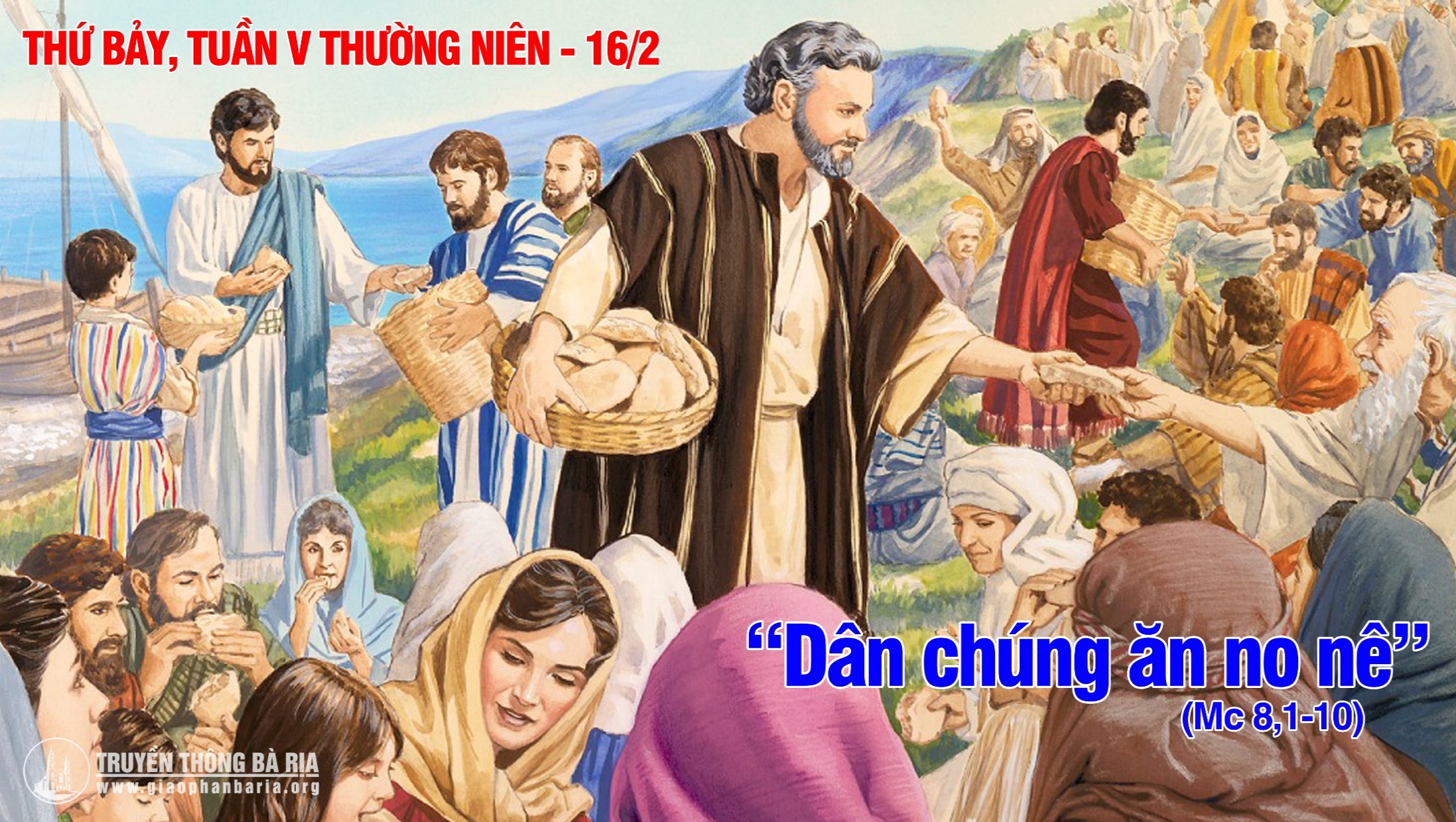 BAN TRUYỀN THÔNG
                GP BAN MÊ THUỘT
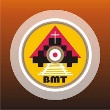 Ca Nhập Lễ94,6-7
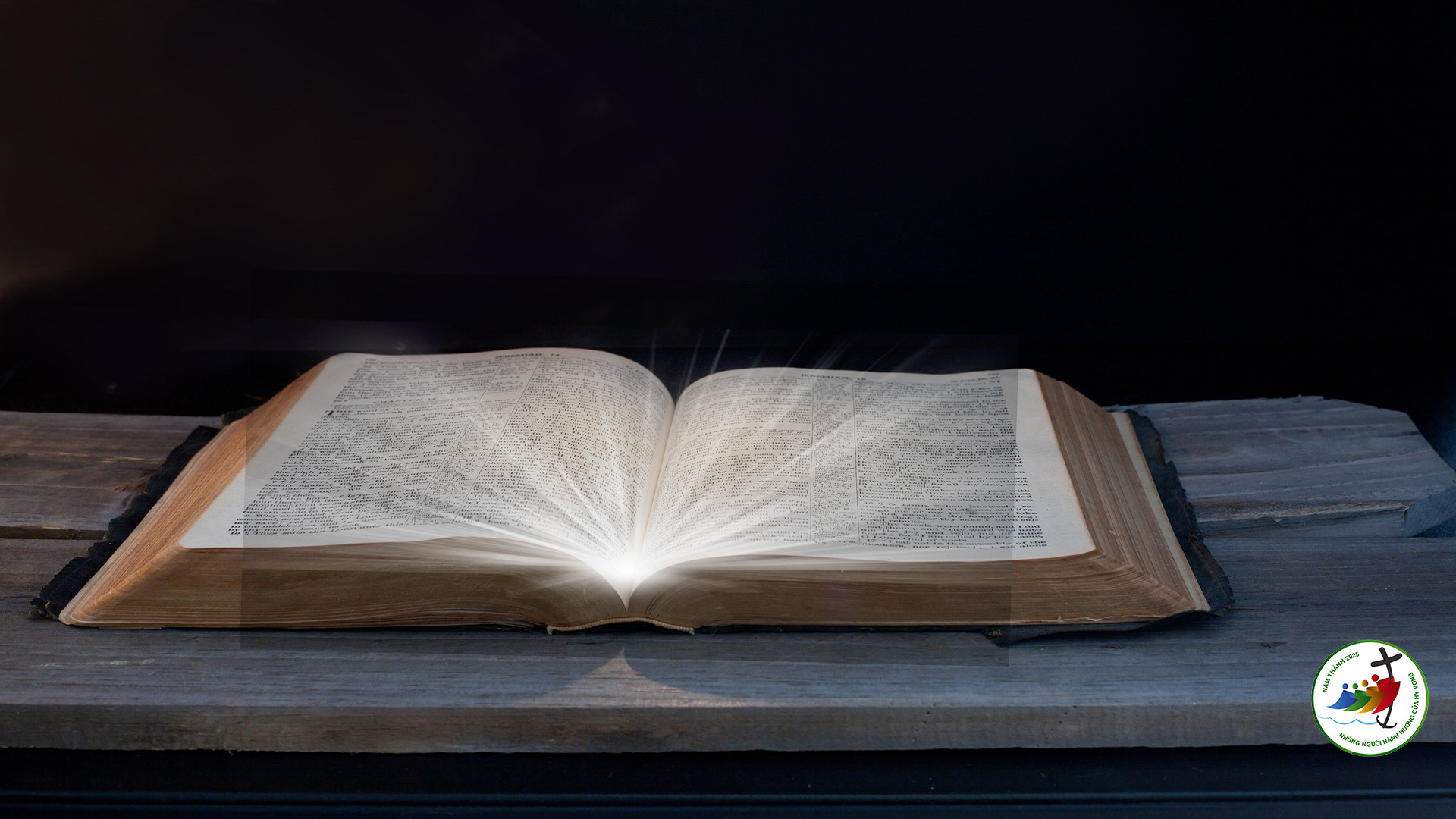 Bài đọc 1  St , 3, 9-24
“Chúa đuổi ông ra khỏi vườn địa đàng để cày ruộng đất”
ĐÁP CA  
(Tv 89 2,3-4, 5-6, 12-13)
Thân lạy Chúa Chúa là chỗ chúng con dung thân, từ đời nọ trải qua đời kia.
Alleluia-alleluia: Ước chi hôm nay các bạn nghe tiếng Chúa, và đừng cứng lòng Alleluia.
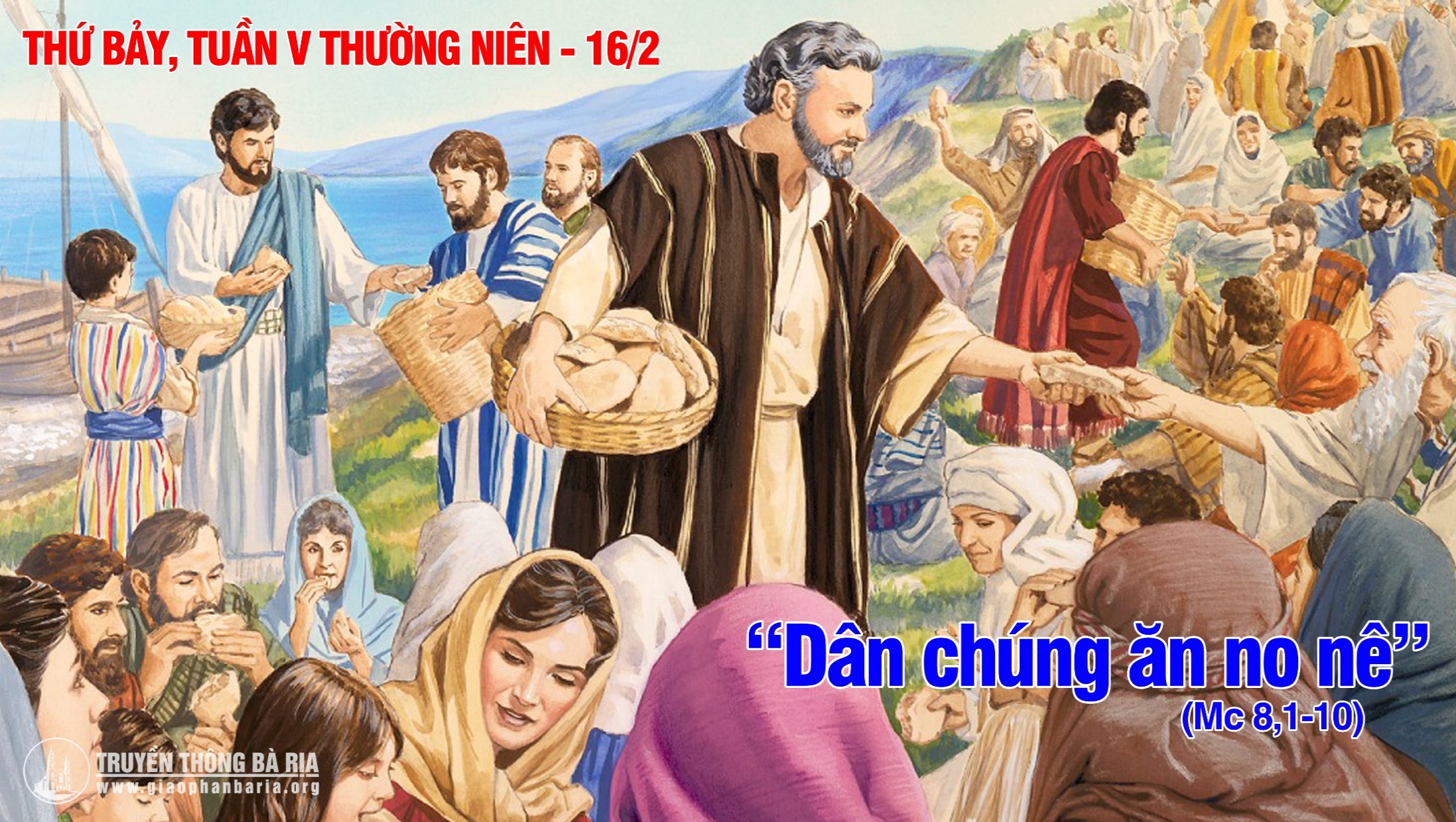 PHÚC ÂM: 8, 1-10
BAN TRUYỀN THÔNG
                GP BAN MÊ THUỘT
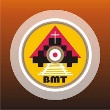 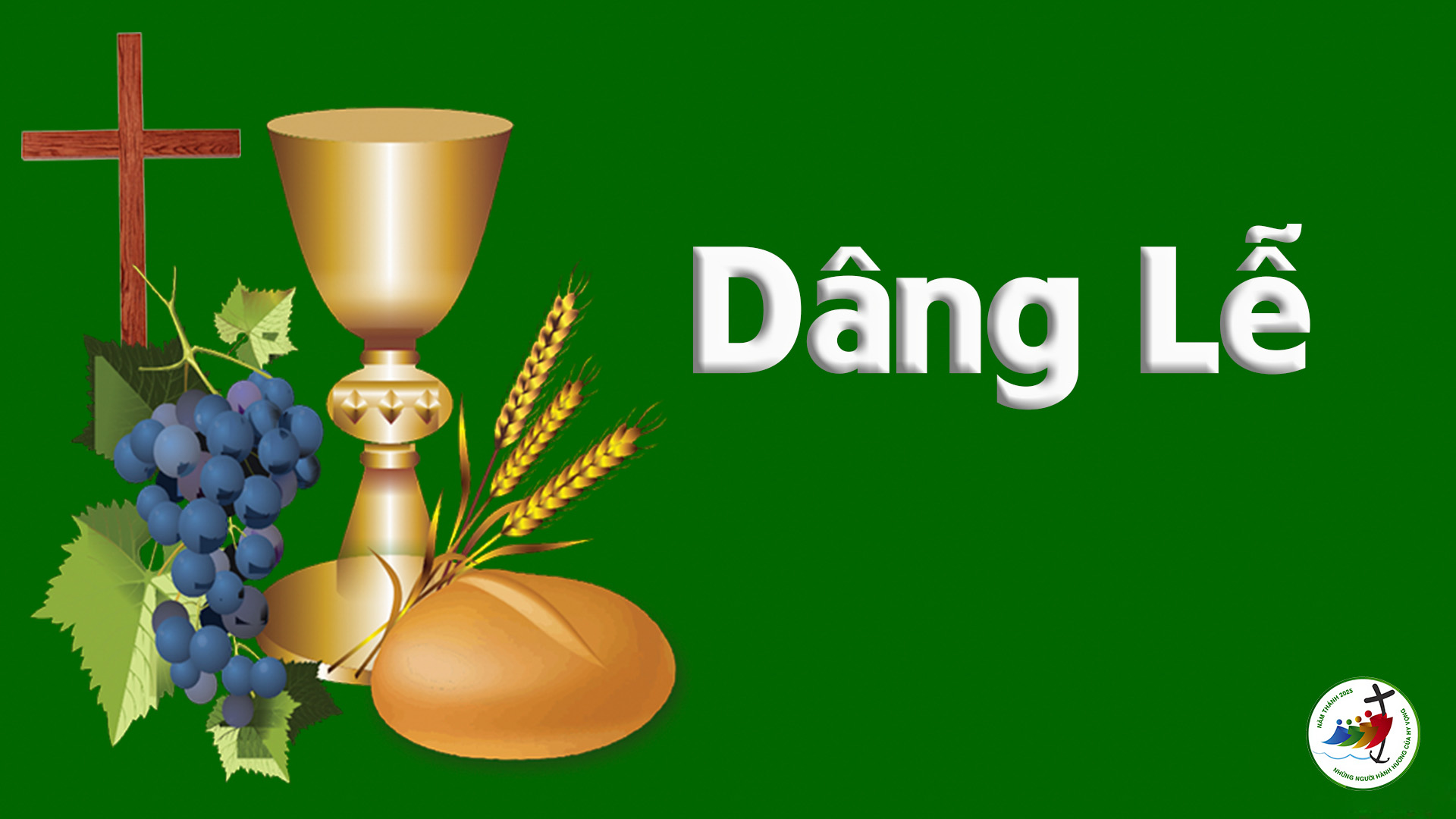 Ca Hiệp LễTv 106, 8-9
Ca Kết Lễ
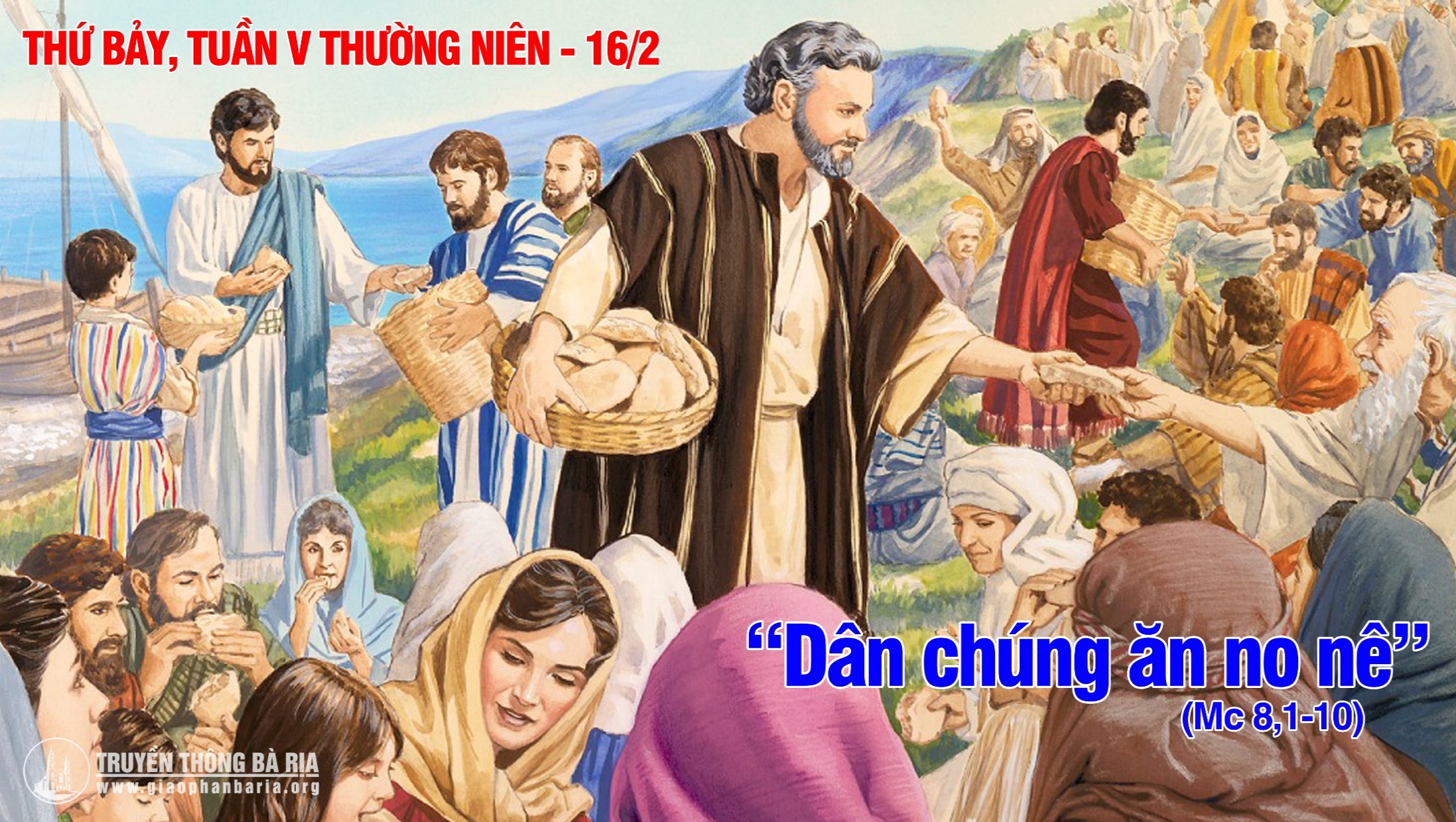 BAN TRUYỀN THÔNG
                GP BAN MÊ THUỘT
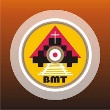